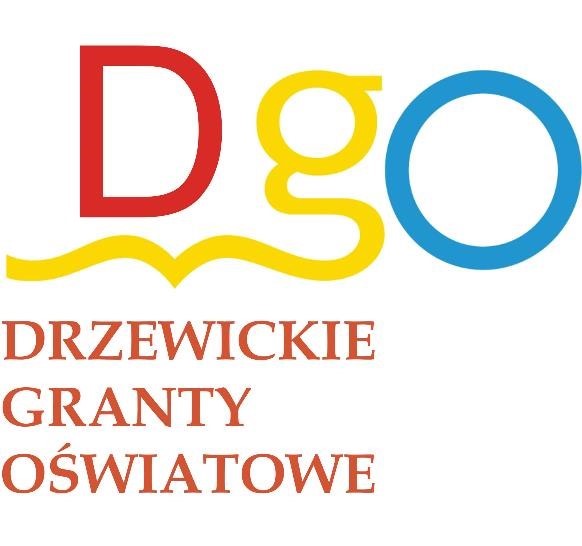 „ W krainie listów i pocztówek”
Jakie rodzaje skrzynek pocztowych możemy spotkać
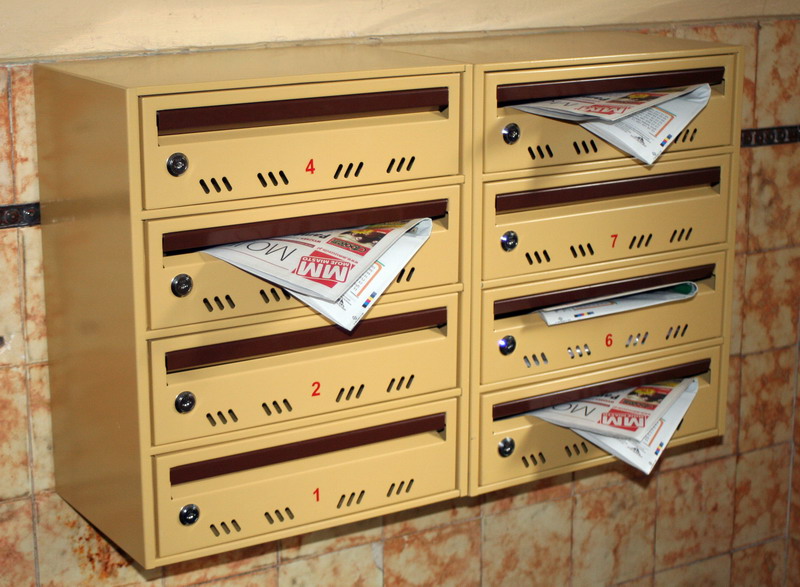 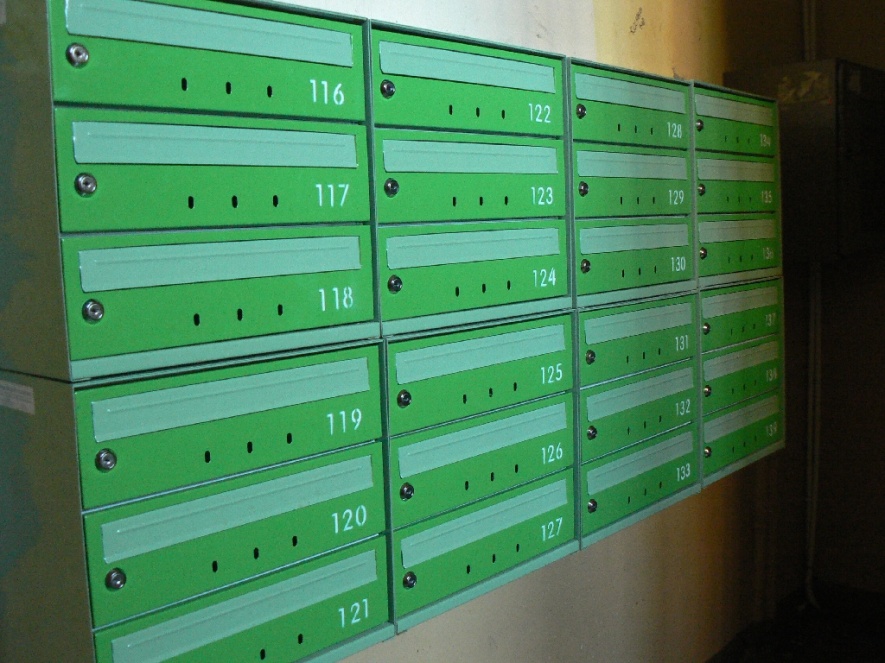 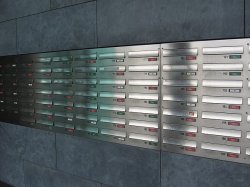 GDZIE MOŻEMY SPOTKAĆ TEGO RODZAJU SKRZYNKI POCZTOWE?
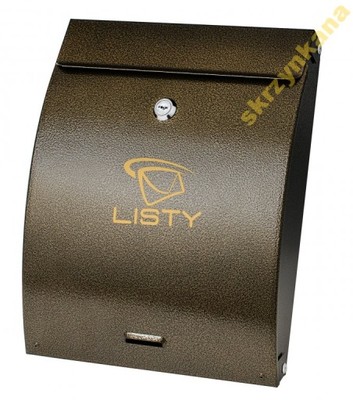 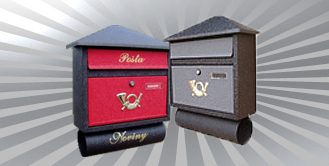 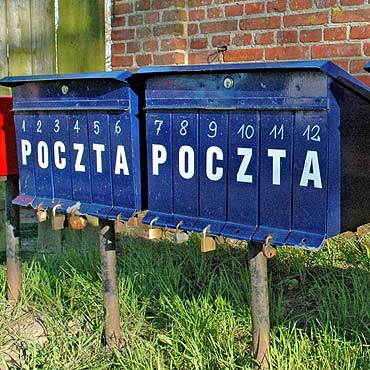 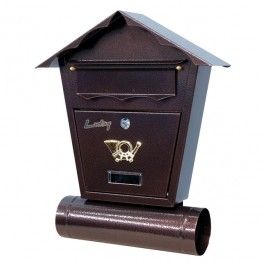 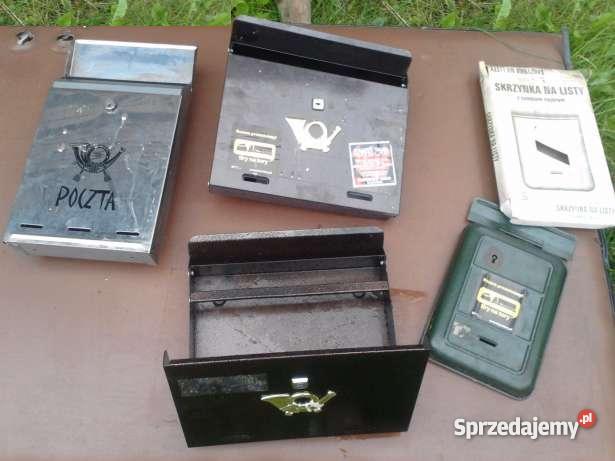 GDZIE MOŻEMY SPOTKAĆ TEGO RODZAJU SKRZYNKI POCZTOWE?
SKRZYNECZKOWE DZIEŁA SZTUKI
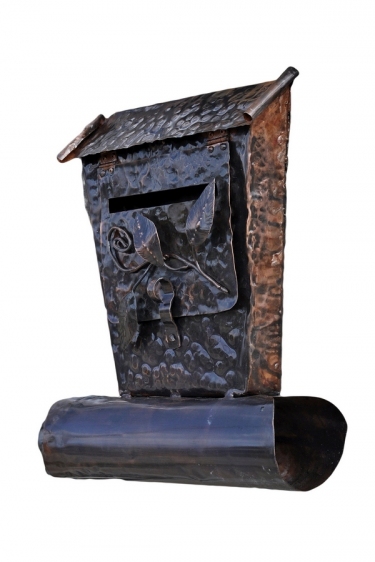 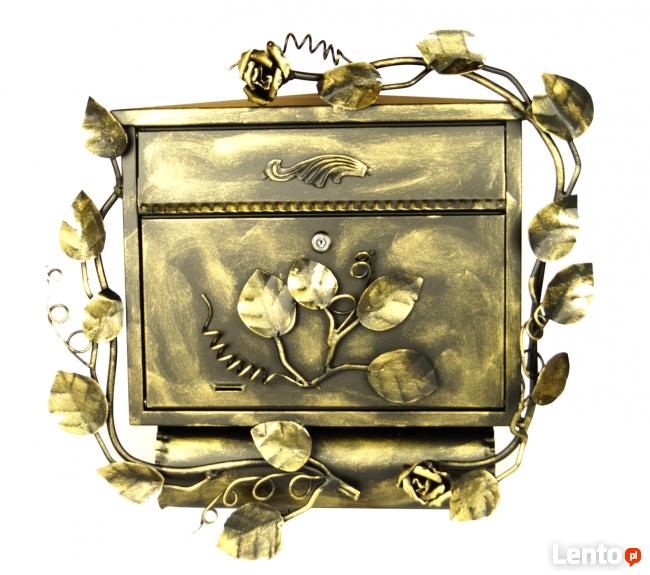 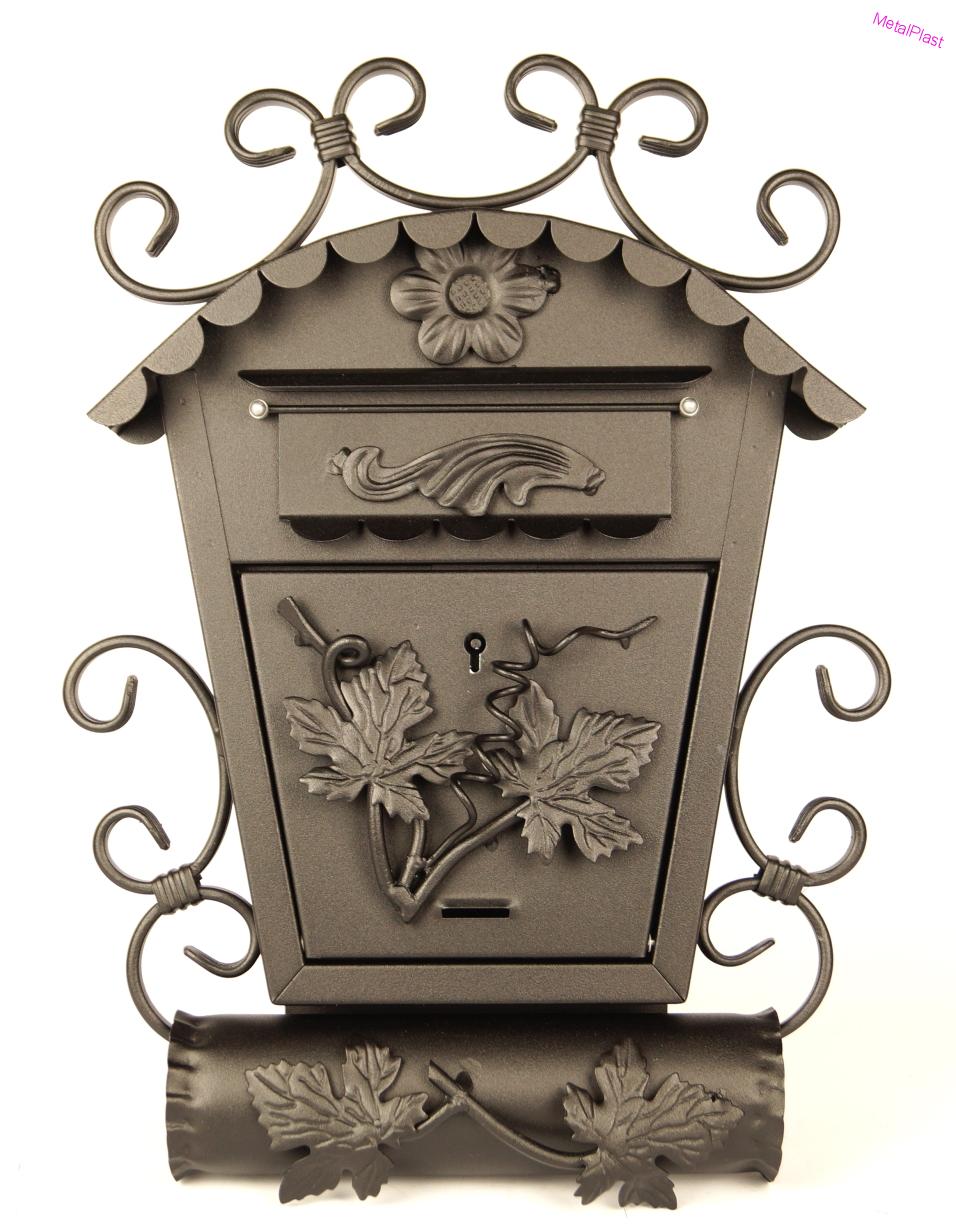 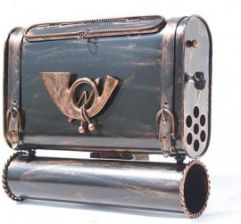 ORYGINALNE SKRZYNKI POCZTOWE
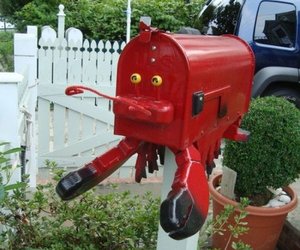 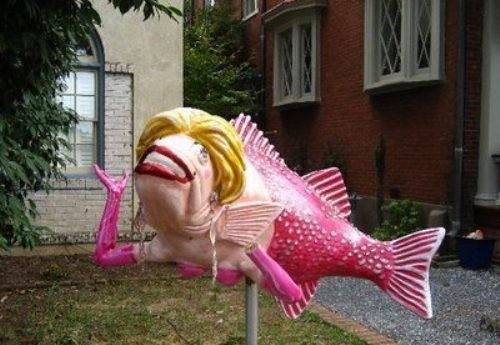 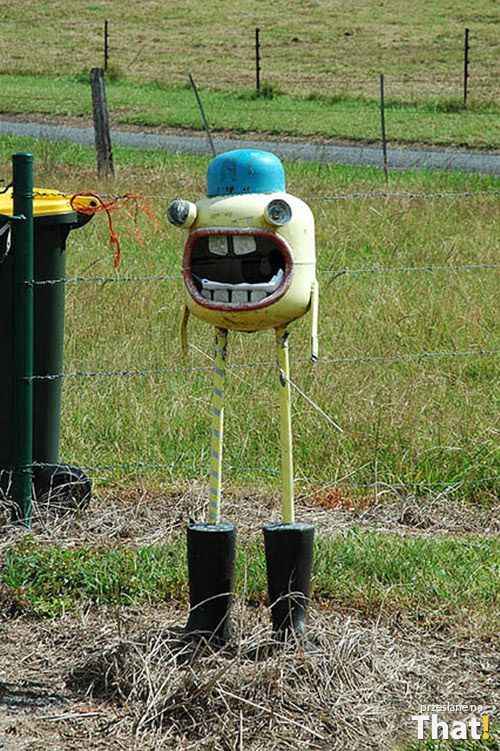 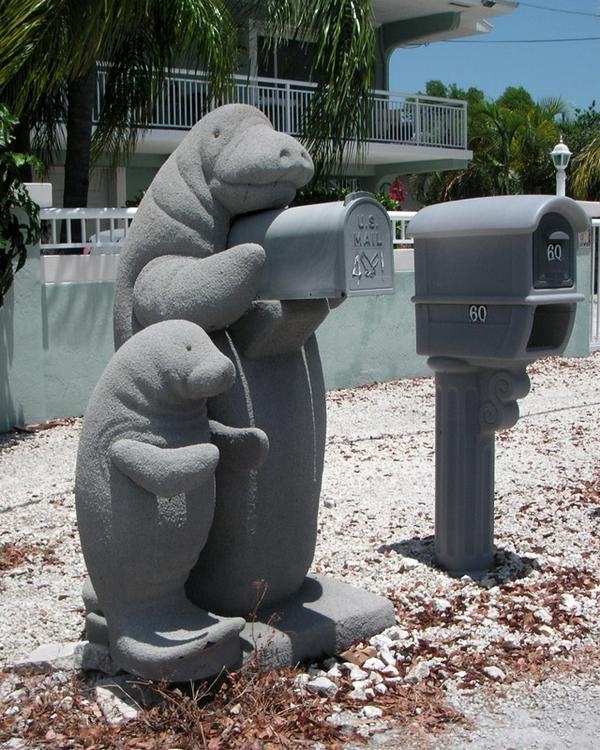 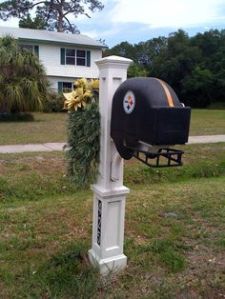 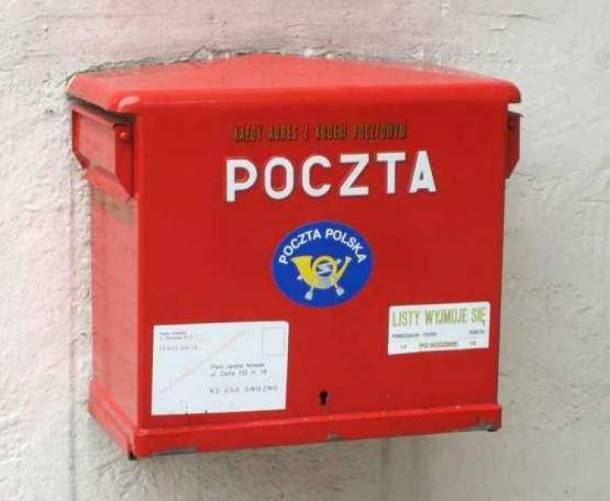 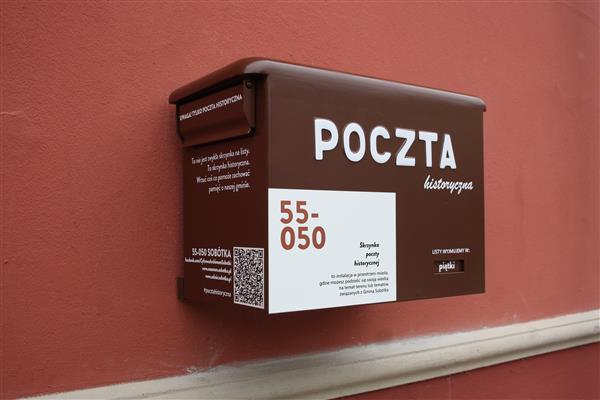 GDZIE MOŻEMY SPOTKAĆ TEGO RODZAJU SKRZYNKI POCZTOWE?
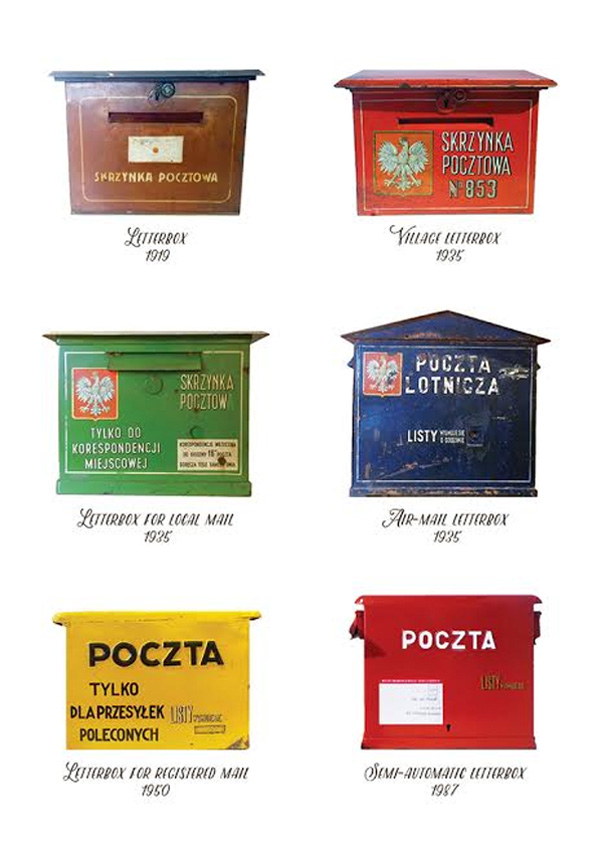 JAKIE USŁUGI OFERUJE NAM POCZTA POLSKA?
BURZA MÓZGÓW